Estrelas de Nêutrons
ORIGEM
Estrelas de 8 a 25Msol 

Algumas DEZENAS de quilômetros!

Descoberta em 1967 (1,34s), Jocelyn Bell e Antony Hewish (Nobel 1974). A princípio “LGM-1”.
(http://www.atnf.csiro.au/research/pulsar/audio/CP1919.wav)
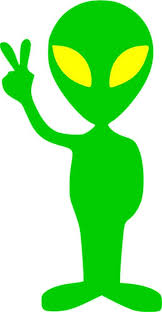 PROPRIEDADES
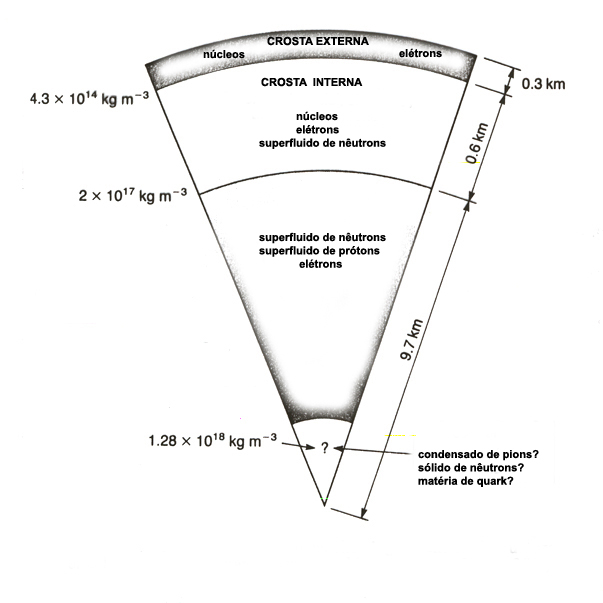 Metais em sua parte mais externa, prótons e elétrons livres.

Densidade até 10¹⁸ kg/m³ em seu núcleo e o campo magnético até 10¹³ Gauss! Provável núcleo de quarks.
Basicamente nêutrons!
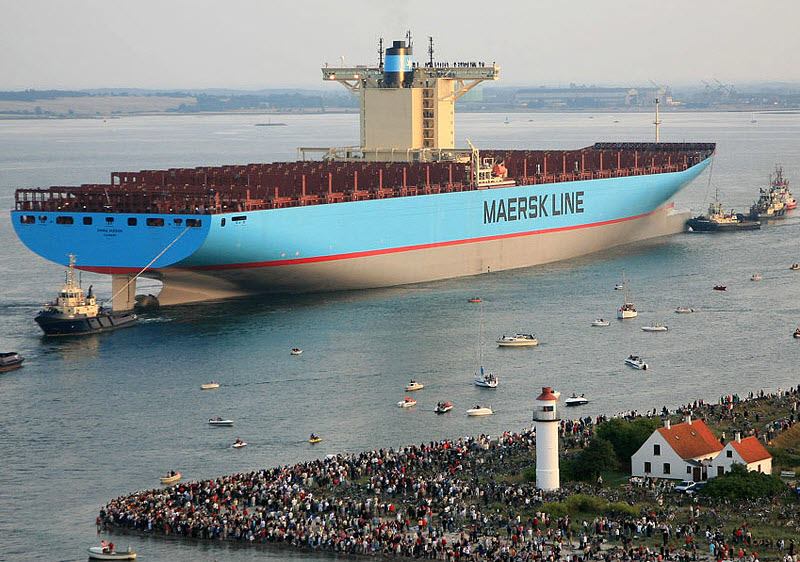 Uma colher de chá equivaleria cerca de 2.550 navios cargueiros!!!
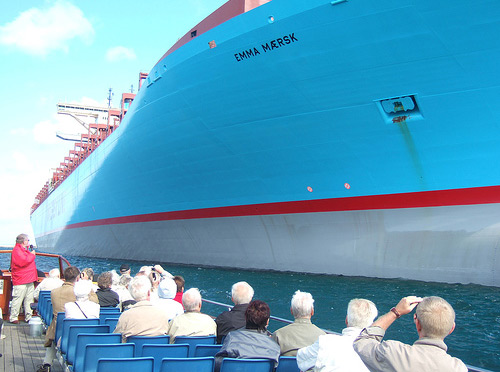 Ou 900 Pirâmides de Guiza!!!
70 kg – balança Terra
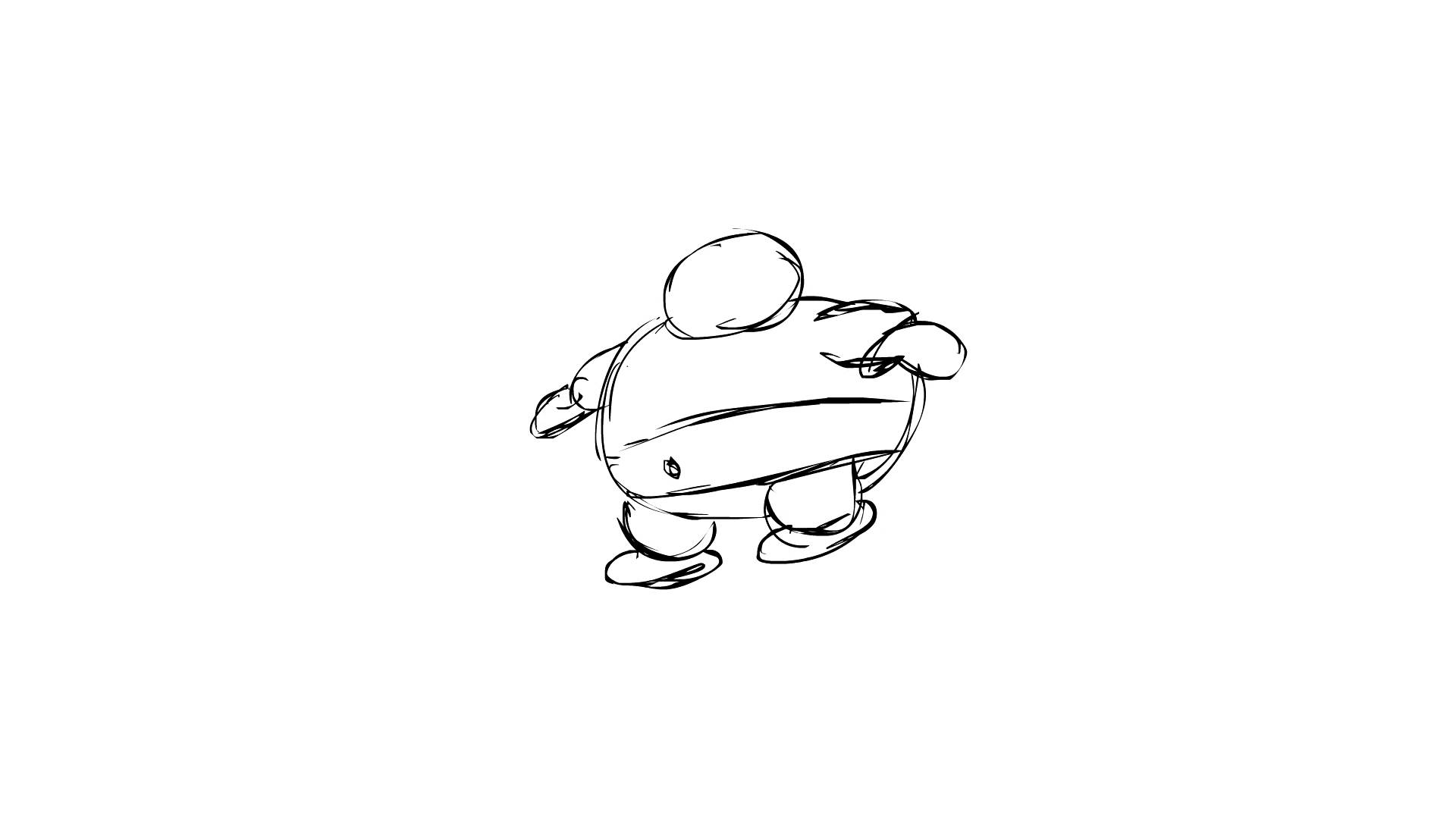 Mais de 1 trilhão kg num Pulsar!!!
Rotação milissegundos! O nome Pulsar: são detectadas emissões de radiação periódicas, altamente precisas, como se fossem pulsos.

Essa alta rotação é devida à conservação do momento angular.
(https://www.youtube.com/watch?v=41J2041zXhQ)

Existem dois tipos de pulsares: num sistema binário e isoladas.
O eixo de rotação não coincide com o eixo magnético.
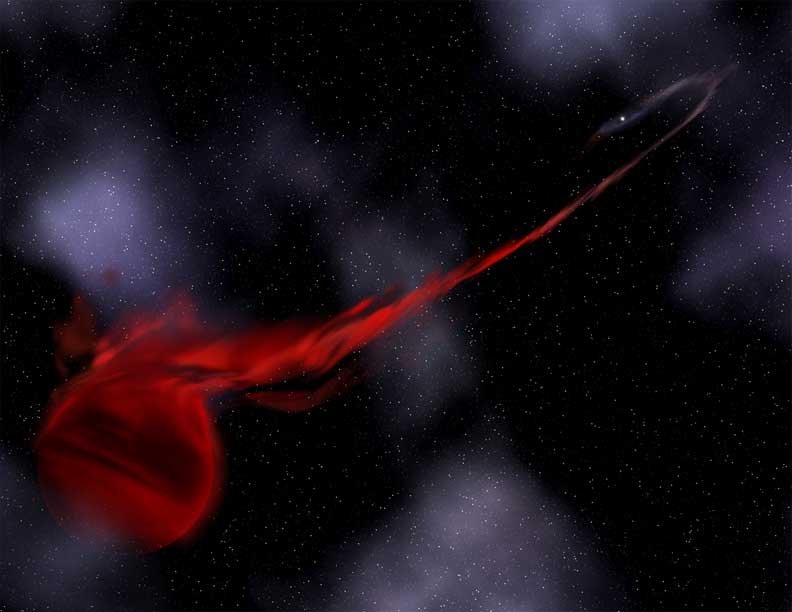 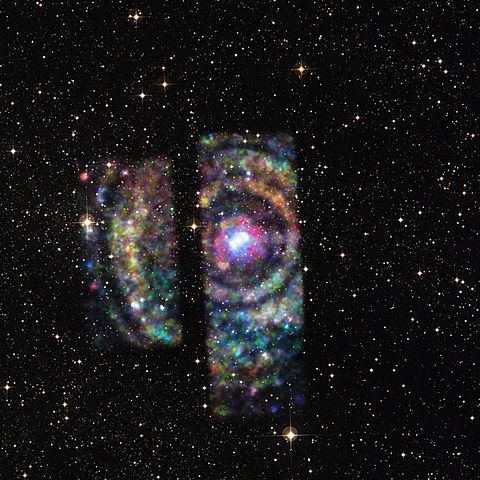 CircinusX1 - by Chandra
SWIFT J1756.9-2508 – Image by Nasa
Num sistema binário, a estrela de nêutrons possui um disco de acreção ao seu redor, resultante da matéria de sua companheira (presa em sua gravidade).
(http://chandra.harvard.edu/photo/2013/vela/ )
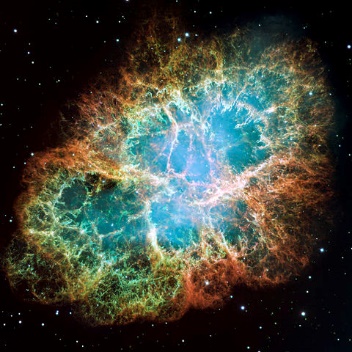 https://www.youtube.com/watch?v=ewCApzryDho
Nebulosa do Caranguejo (M1) – Constelação do Touro
30 vezes por segundo!
By Cambridge University Lucky Imaging Group – Crab Pulsar
Pulsar Sagitario – By Hubble
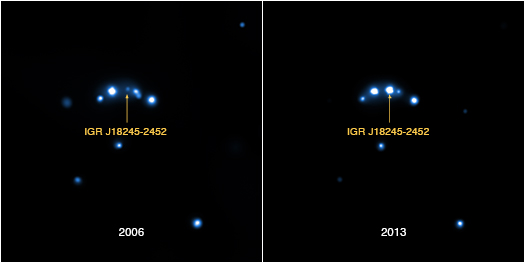 Nebulosa Mão de Deus – By Nasa
Além de pulsar, as estrelas de nêutrons podem ser conhecidas como magnetars. Essas estrelas possuem campos magnéticos que chegam a até 10¹⁵ Gauss! (Terra 0,65 Gauss/Sol 1-2 Gauss e 3x10³ Gauss)

Apesar de sua temperatura ser incrivelmente alta (10.000.000 graus) possuem baixa luminosidade devido a sua pequena dimensão (10 a 30km).
Estrela de Nêutron
2004 - Swift (x-rays) SGR-1806-20
Satélite para detecção de Raios X (fortes)

50.000 de anos-luz!!!!! ( centenas de quadrilhões de quilômetros)

Terremotos!
(ESTRELAMOTOS)
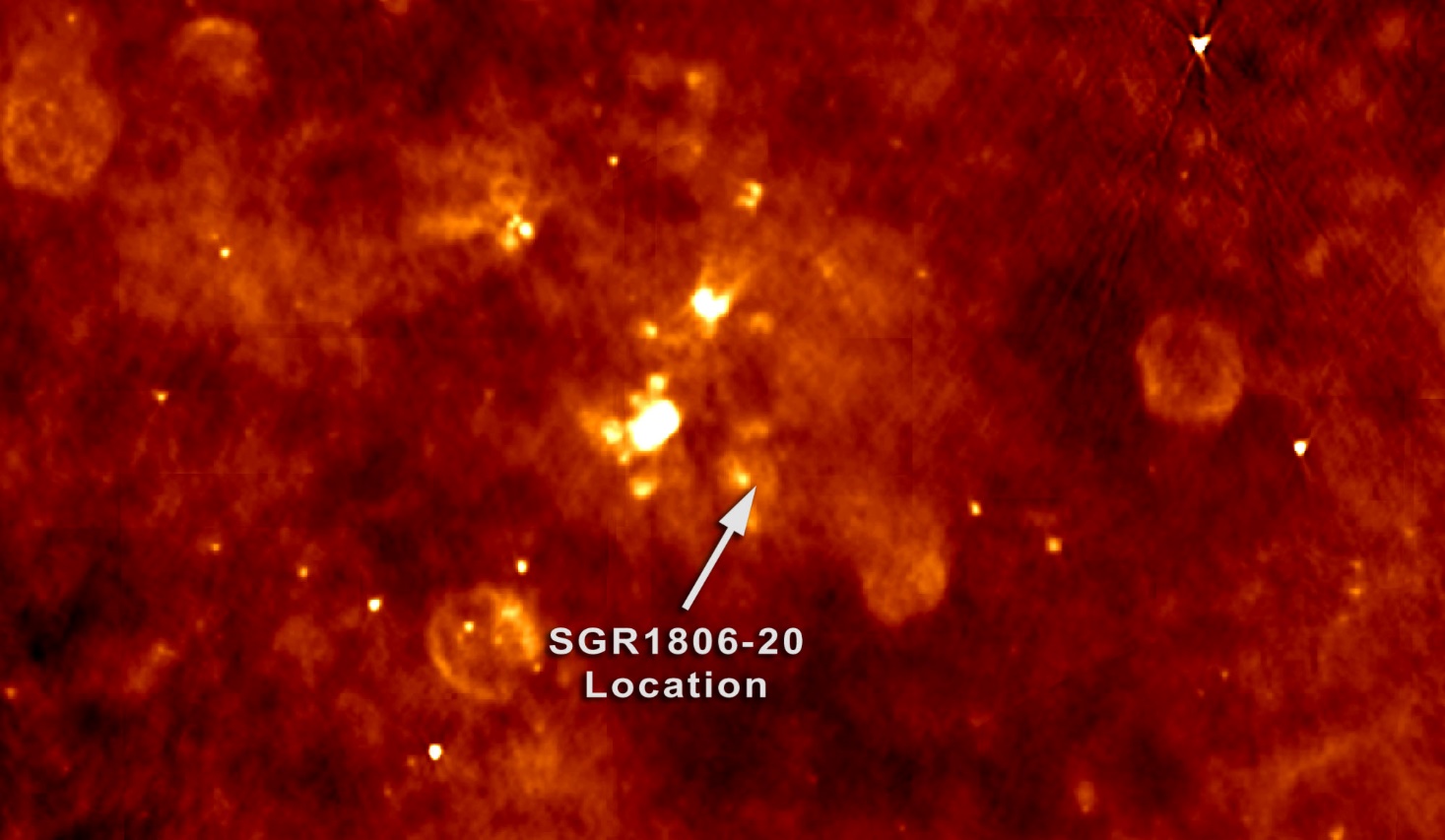 Numa fração de segundos é capaz de liberar a mesma energia que o Sol libera em 250.000 anos!!!!
Concepção artística de um “estrelamoto” pela Nasa.
Priscila da Silva Mendes
Email: priscila.silva.mendes@usp.br
CDA